Потврдна и одрична реченица
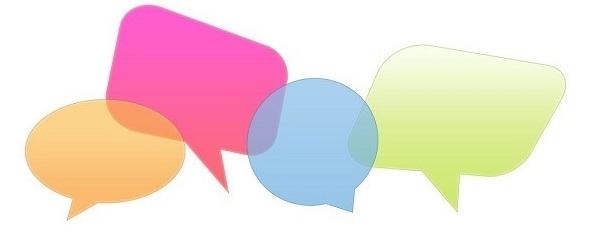 Киша не пада.
Није лепо време.
Лепо је време.
Киша пада.
Да се подсетимоРеченица је скуп речи које имају одређено                            значење
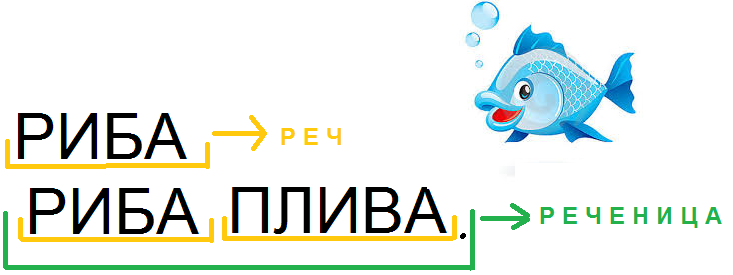 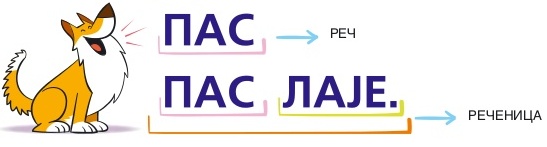 Реченице по облику могу бити:
Одричном реченицом казујемо да нешто није извршено или не може да буде.
Потврдном реченицом потврђујемо да се нешто дешава.
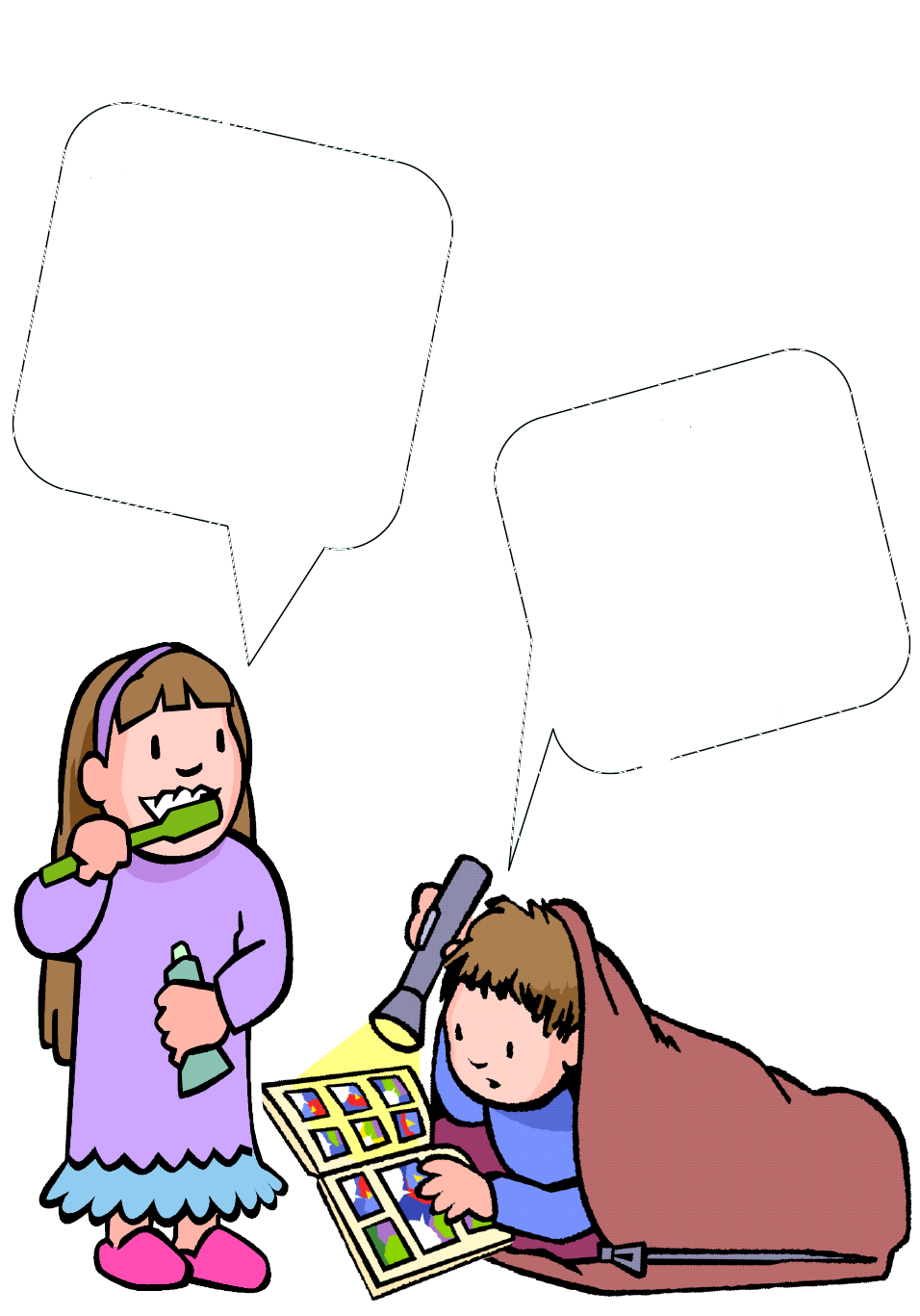 Одрична реченица
Спава ми се. Идем да легнем. Сутра устајем рано.
Не спава ми се. Не идем још да легнем. 
Сутра не устајем 
          рано.
Потврдна реченица
Задатак

Ово су потврдне реченице. Напиши одричне реченице.
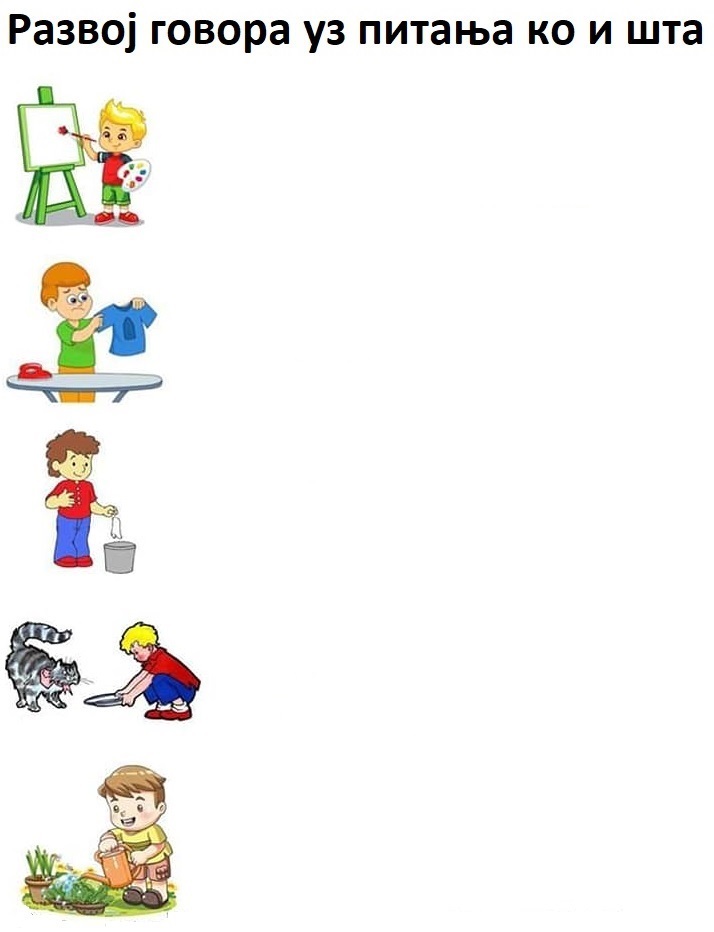 Милан црта.
Ђорђе пегла мајицу.
Марко баца смеће у канту.
Филип храни мачку.
Душан залива цвеће.